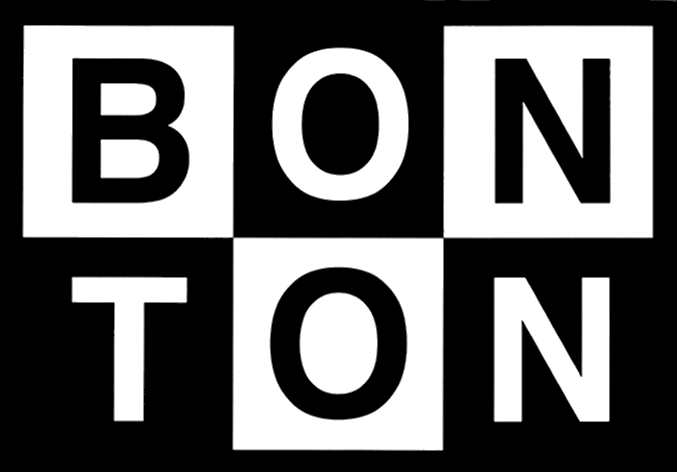 Internet bonton
Što je bonton?
Knjiga ili kodeks ponašanja kojeg bi se trebao pridržavati svaki pripadnik društva. Bontoni nas uče kako se treba ponašati, izražavati, izgledati, komunicirati, gestikulirati i dr. u gotovo svakoj situaciji. Bonton najstrože osuđuje vrijeđanje, psovanje i fizičko obračunavanje. 
Osobe koje ne poznaju bonton, ili ga se ne pridržavaju, nisu prihvaćene u svim društvima te se smatraju nepristojnima i loše odgojenima.
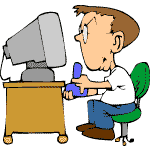 Internet bonton
Internet nije samo mreža računala, nego i velika neformalna zajednica s vlastitim kodeksom ponašanja. Pravila ponašanja na Internetu slična su onima u svakodnevnom životu pa su i na Internetu razni oblici agresivnog i uvredljivog ponašanja te povrede privatnosti neprihvatljivi.
Internet bonton označava, najkraće rečeno, skup pravila poželjnog ponašanja na Internetu. U uporabi je također i engleski naziv netiquette što dolazi od riječi network – mreža i etiquette - pravila pristojnosti.
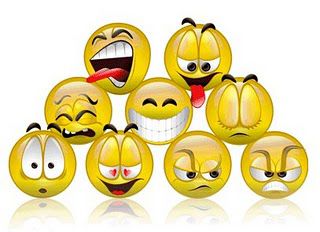 Pravila specifična za Internet:
poruke pisane isključivo velikim slovima smatraju se vikanjem
emoticon - izraz u komunikaciji elektroničkim putem koji izražava raspoloženje i pomaže da poruka bude ispravno protumačena:
 :-) označava smijeh ili vedro raspoloženje,
 :-( označava žalosno raspoloženje.  
Postoje i druge kombinacije, ali se ne koriste toliko često.
Pravila se dijele u dvije grupe:
pravila ponašanja u privatnoj komunikaciji osobe s osobom (odnose se prije svega na e-mail)
pravila ponašanja u komunikaciji unutar grupe ljudi (odnose se na komunikacijske usluge kao što su news grupe, distribucijske liste, forumi i IRC).
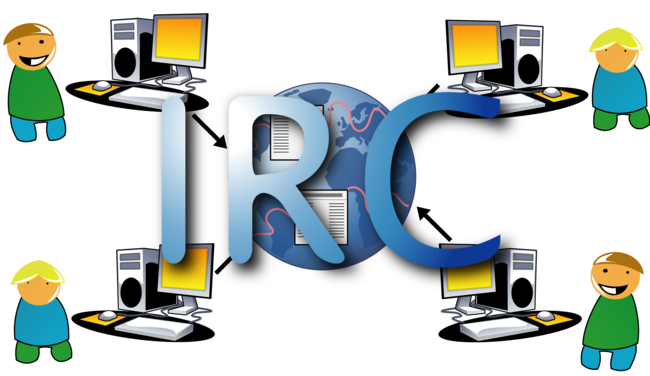 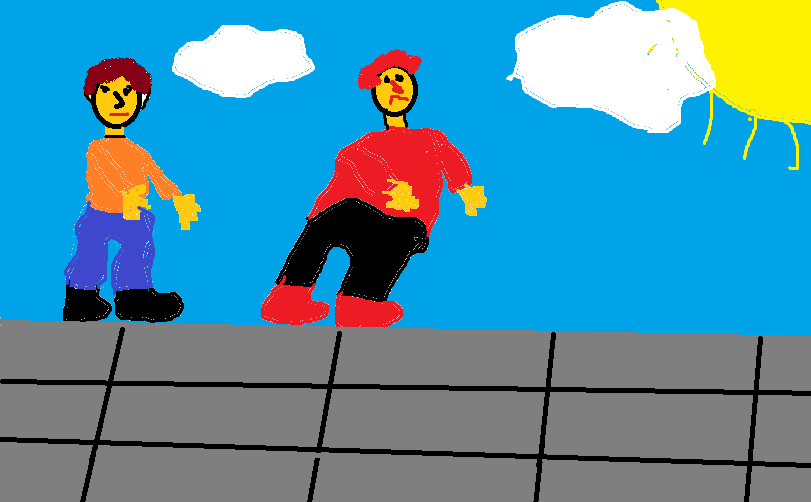 Kodeks ponašanja
Kodeks ponašanja opisan ovdje jest općevažeći, a pojedine organizacije ili zajednice mogu imati i neka specifična pravila. Nepoštivanje kodeksa često rezultira gubitkom prava pristupa Internetu, a neki su oblici kršenja pravila i protuzakoniti.
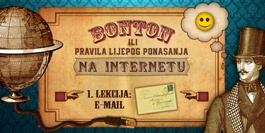 Izradio:
Jan Matić 
OŠ Sela
8. r.